Animatedhebrew.com
Essential Paradigms(and a few other things to memorize)
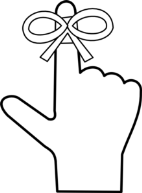 Aleph - Bet
תּ
פּ
כּ
בּ גּ דּ
א ב ג ד ה ו ז ח ט י כ ל מ נ ס ע פ צ ק ר שׂ שׁ ת
ךְ	ם	ף ץ
Animated Hebrew lecture 1
Nouns, Adjectives, Participles
AnimHebrew lecture 7
AnimHebrew lecture 9
AnimHebrew lecture 16
Foundational Construct Forms
AnimHebrew lecture 7
AnimHebrew lecture 12
Pronouns
Animated Hebrew lecture 11
Demonstratives
Animated Hebrew lecture 11
Pronominal Suffixes on לְ
Animated Hebrew lecture 13
Qal Qatal
Animated Hebrew lecture 10
Qal Qatal - Affixes
Animated Hebrew lecture 10; Rocine Lesson 15, p 81.
Qal Yiqtol
Animated Hebrew lecture 17
Qal Yiqtol – Prefixes & Complements
Animated Hebrew lecture 17; Rocine Lesson 17, p 95.
Qal Infinitive Construct
Forms to memorize like vocabulary.
Rocine 16.4c.
Missing Letter Rules (for Qal Yiqtol/Wayyiqtol )
I-י
י
וַ ֵ
(or heh of הלך)
וַ ַ
III-ה
ה
וַ ִ
I-נ
נ
וַ ִ
(or lamed of לקח)
ו
II-ו
II-י
וַ ָ
י
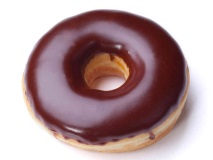 Rocine p. 422
The Four Component Hebrew Verb System + The X Fronted Forms
קָטַל
וְקָטַל
וְ	x	קָטַל
וַיִּקְטֹל
 יִקְטֹל
וְ	x	 יִקְטֹל
Genre:	Historical Narrative
Funct:	In dep. Clause = 
	Rel past background
Trans:	past, pluperfect
Genre:	Historical Narrative
Funct:	Mainline
Trans:	past (usually)
Genre:	Forward-looking
Funct:	Mainline
Trans:	future or volitive
	will be/wants them to be
Genre:	Any
Funct:	In dep. Clause =
	Rel non-past background
Trans:	present or future
Genre:	forward-looking
Funct:	Topicalization
Trans:	(And) it will be  X  who(that) will ____
	 (And) it is          X  who(that) _______
Genre:	Historical Narrative
Funct:	Topicalization
Trans:	(And) it was X that was a ______ (of)
	(i.e. the “X” is in focus, it is the “topic”)
Explanatory Charts(The following are NOT charts to memorize.
They’re included to help identify variations from the norm.)
Find the differences in the endings.
Basic
Paradigm
DDO
+ suffix
Noun
+ suffix
Basic
Paradigm
DDO
+ suffix
Noun
+ suffix
Holem
Note changes.
Holem
Possessive
Possessive
Objective
Possessive
Possessive
Objective
Note error in Rocine’s table for DDO 2mp and 2fp.
Qamets because noun is grammatically plural.